Організація навчального заняття з математики в умовах НУШ
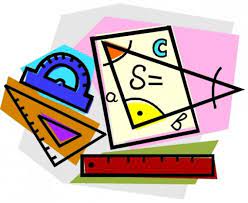 З досвіду роботи вчителя математики
Ямницького ліцею
Ямницької сільської ради
Івано-Франківської області
Надії Вацеби
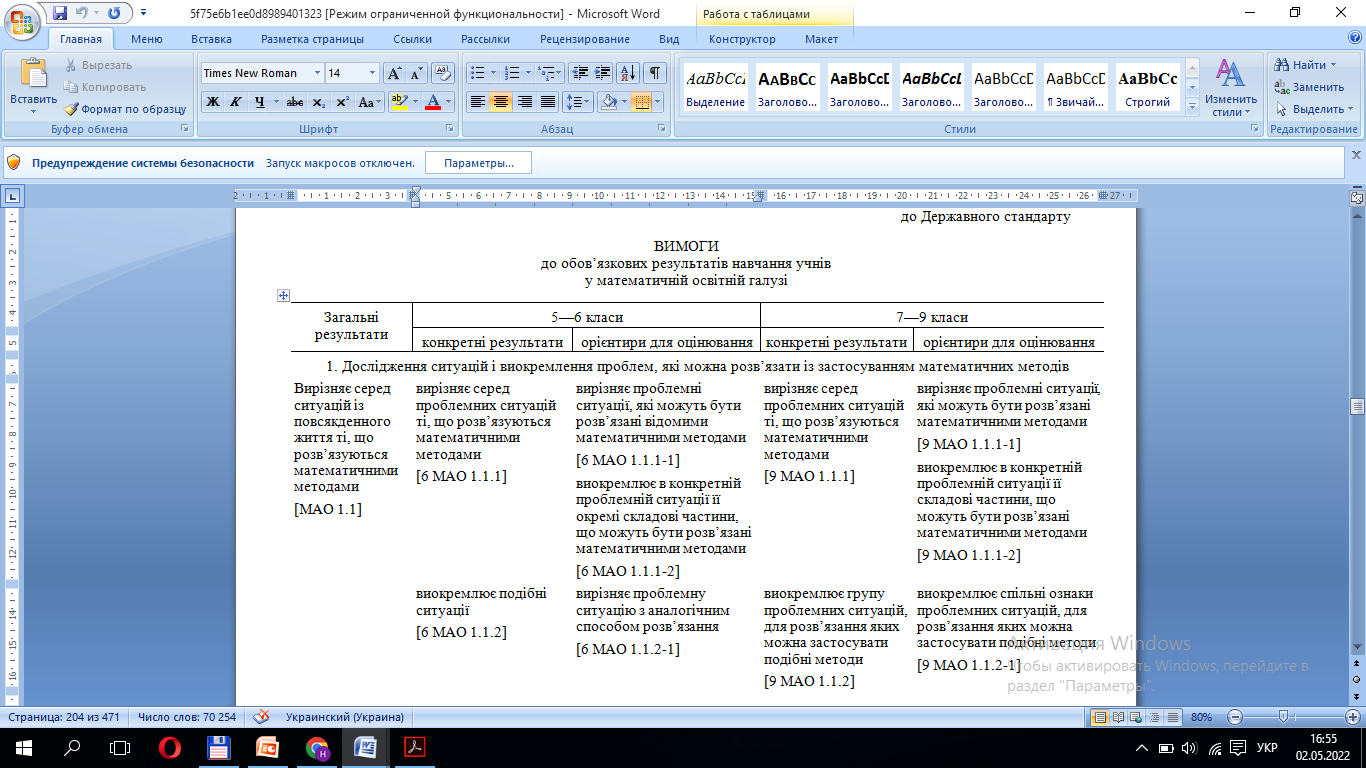 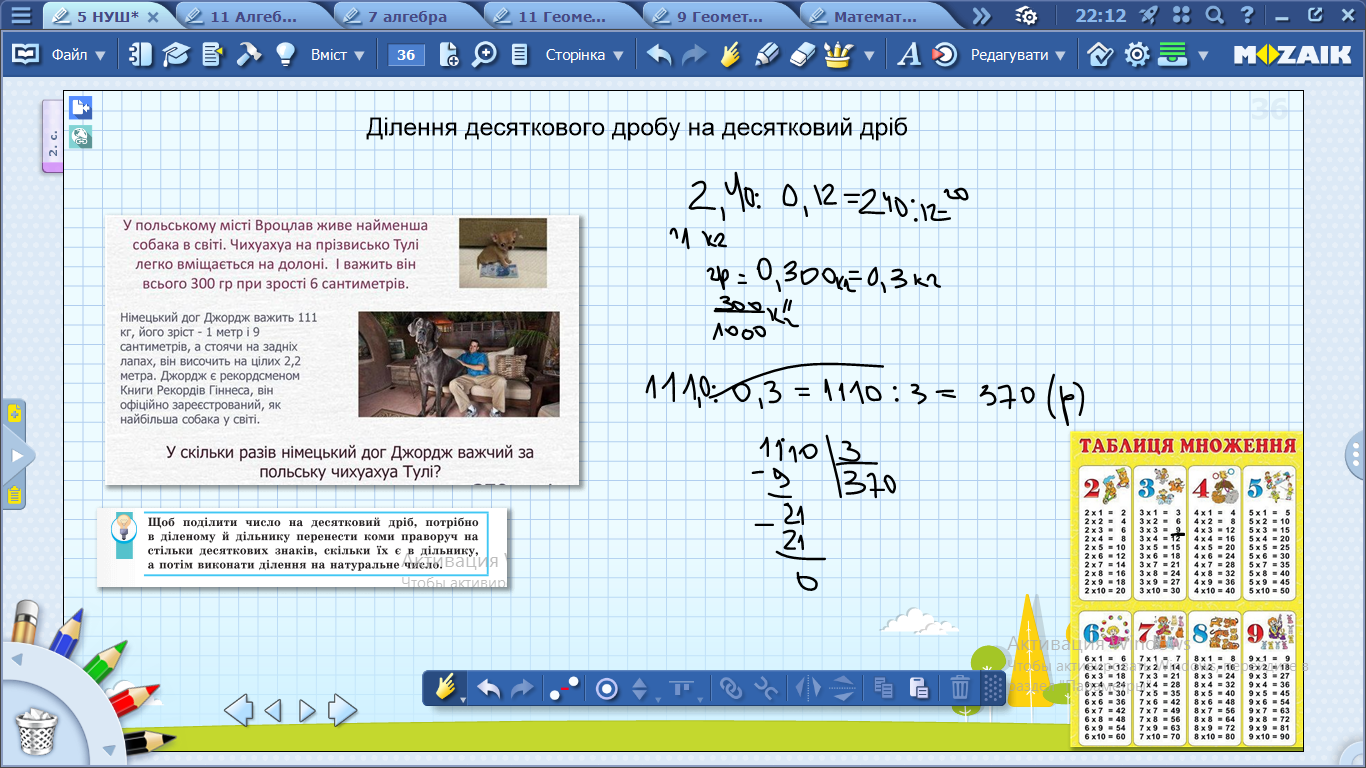 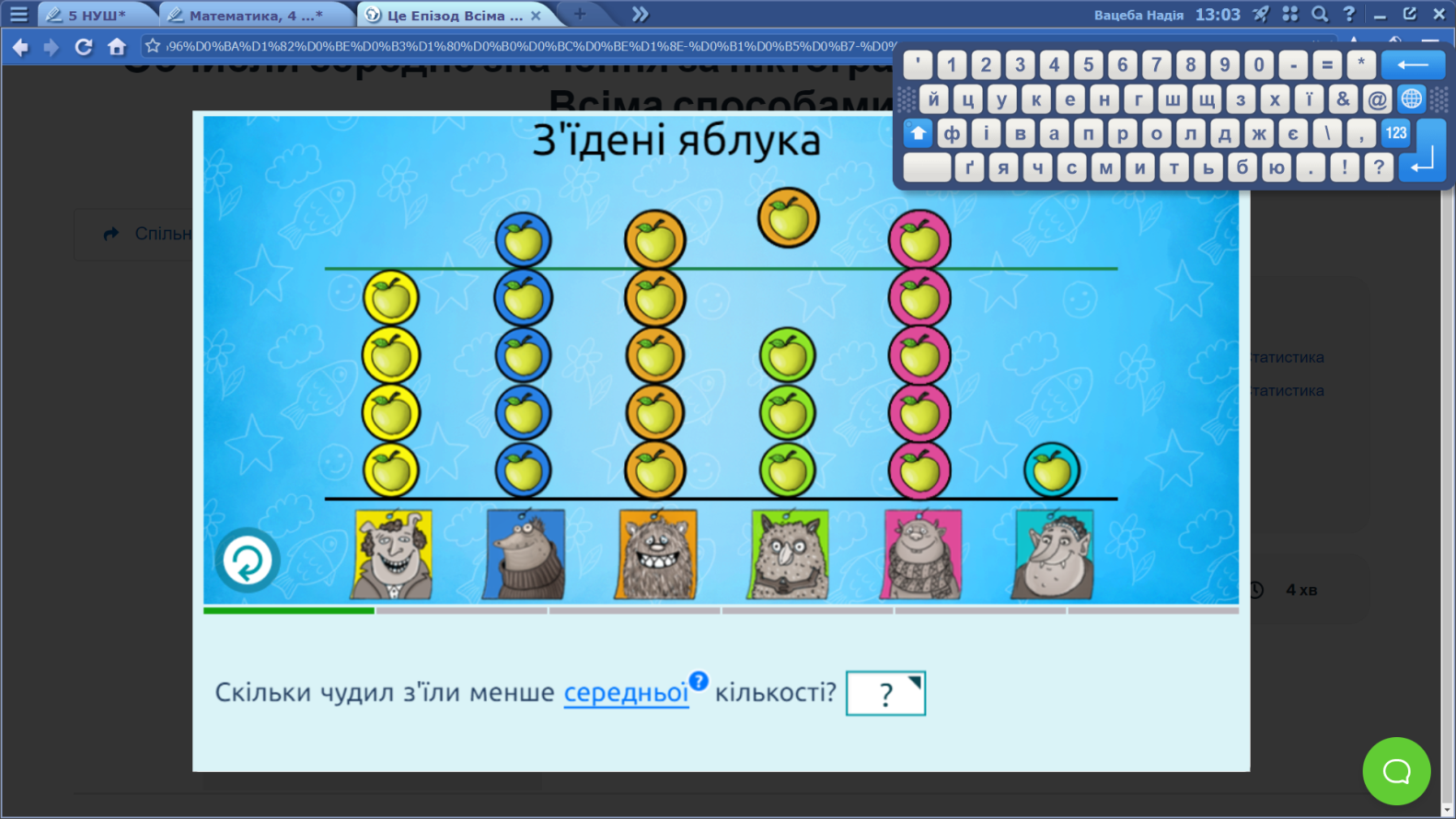 ЗХД
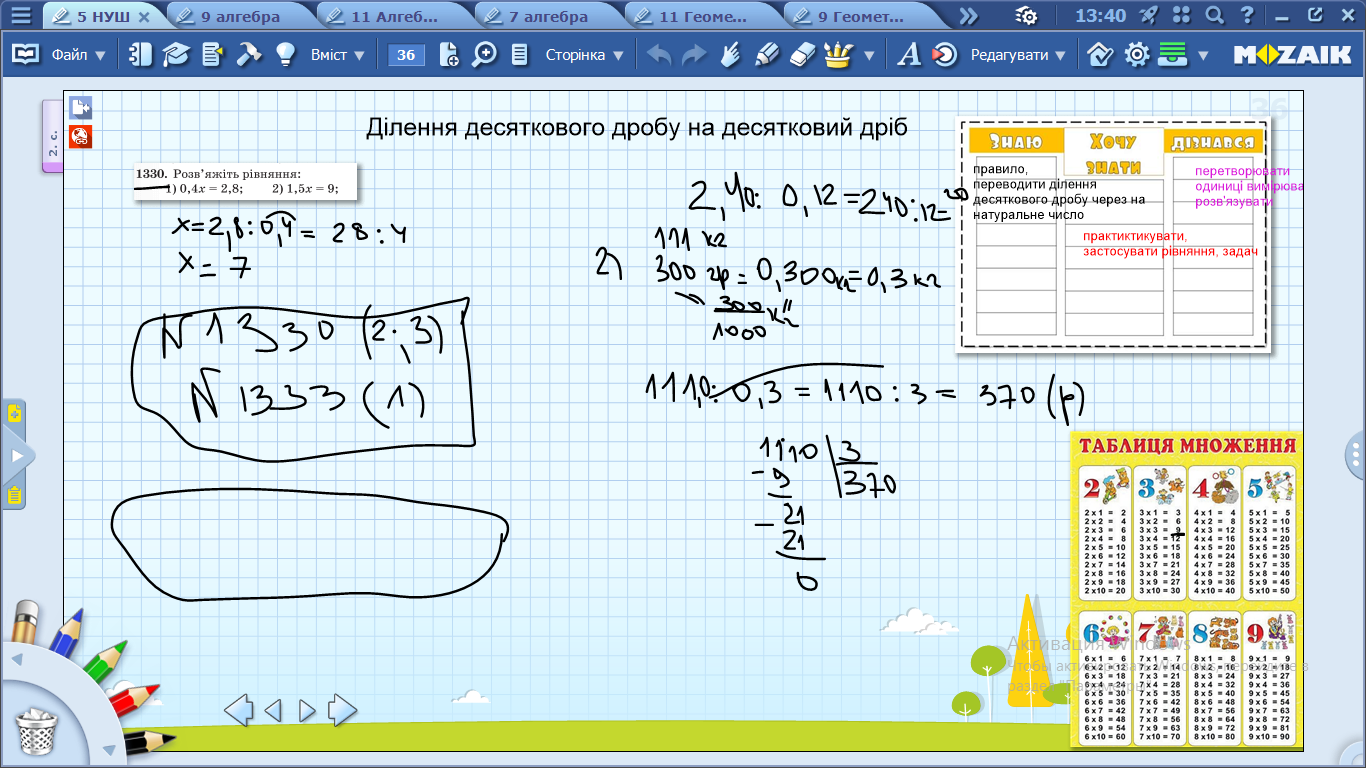 Картка на вихід
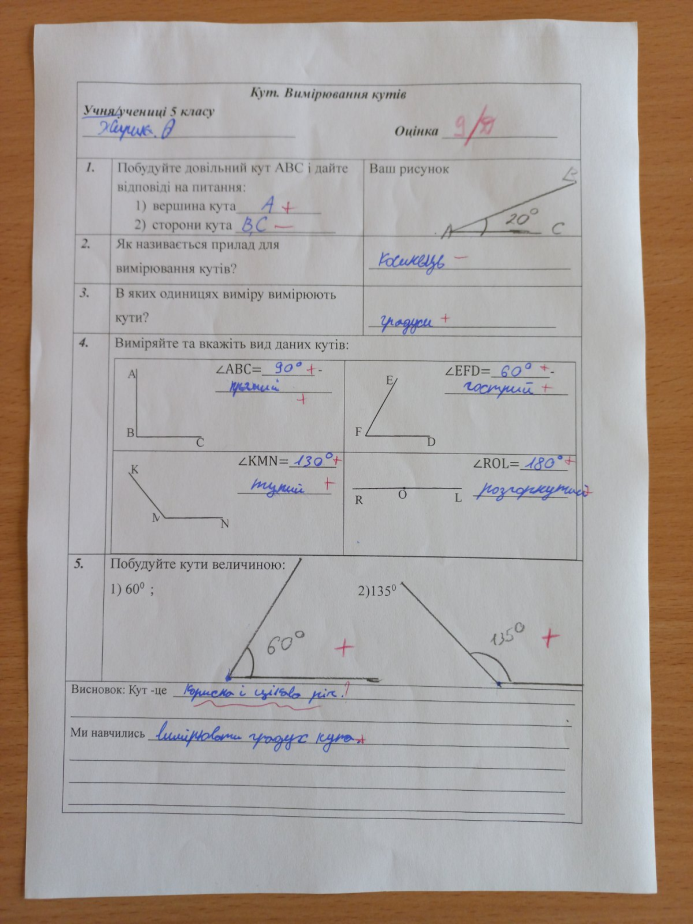 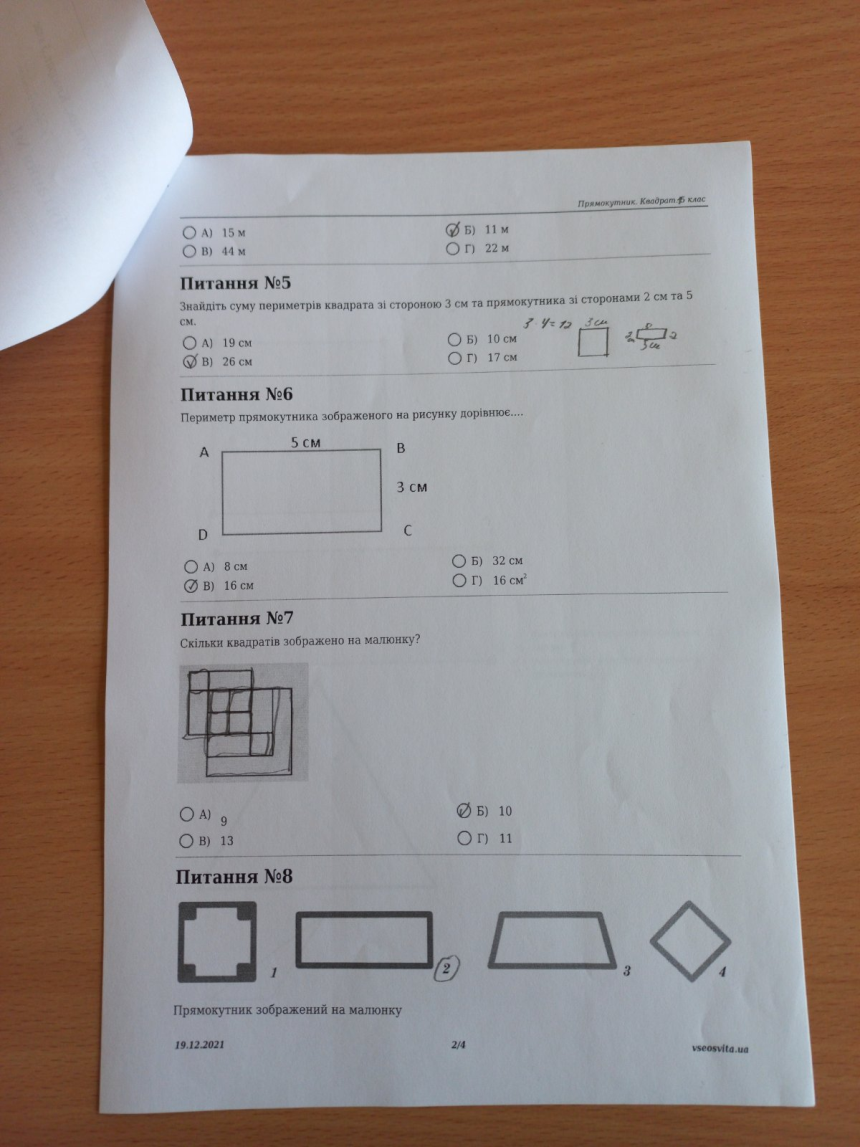 Робота в групах
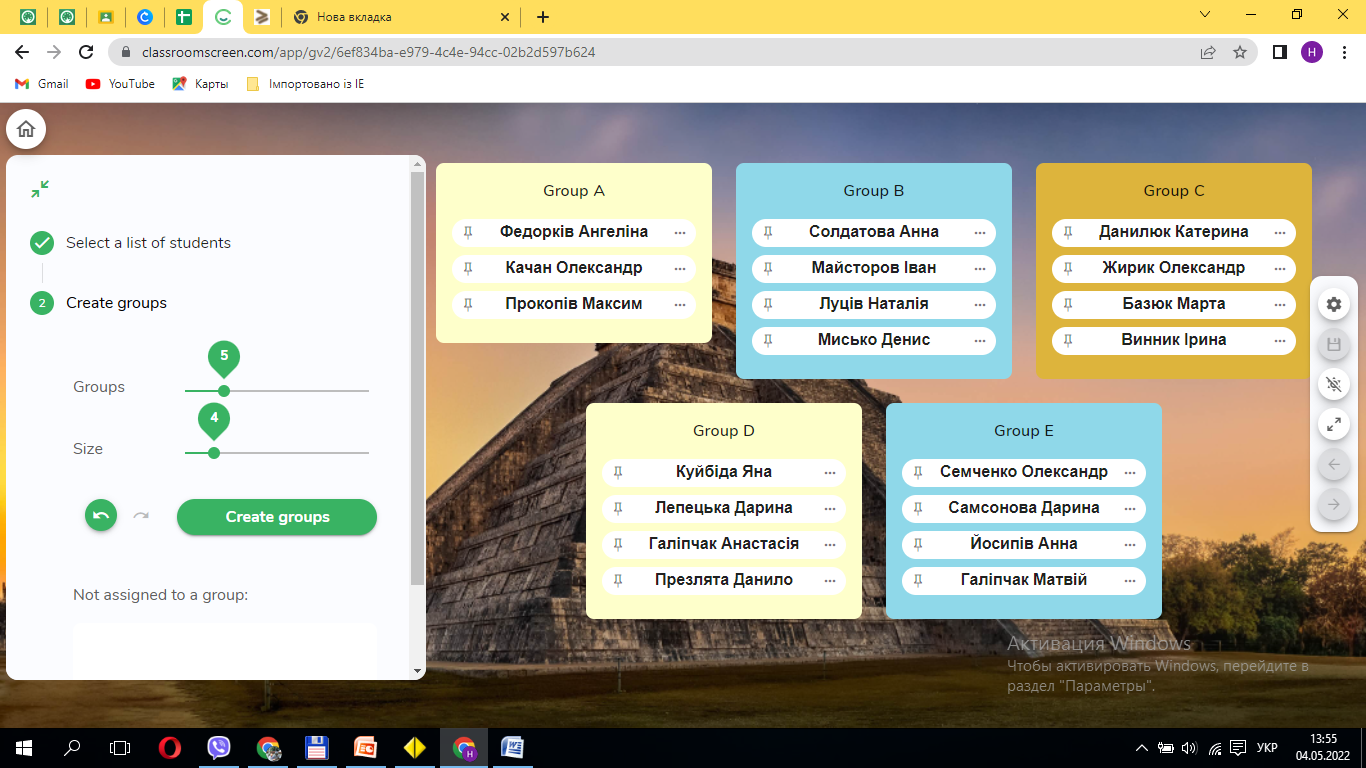 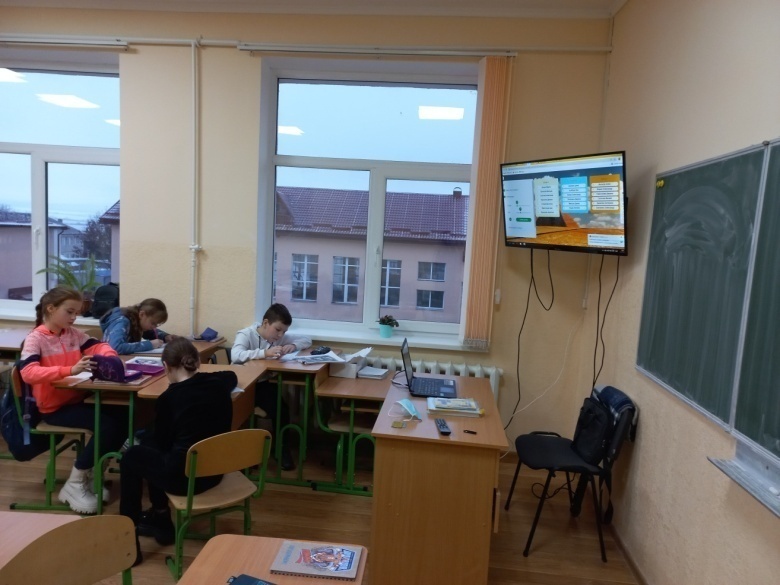 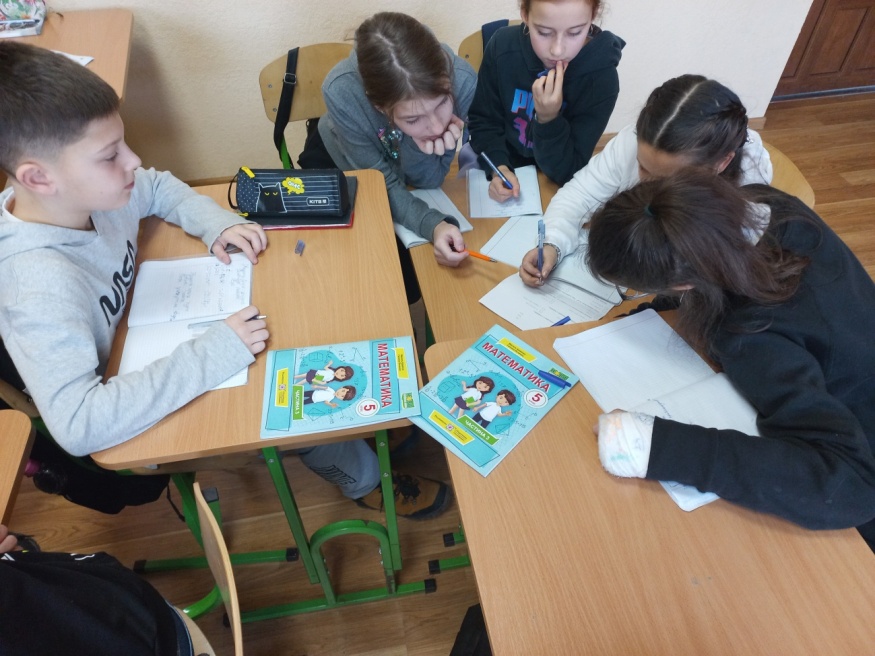 Тестування
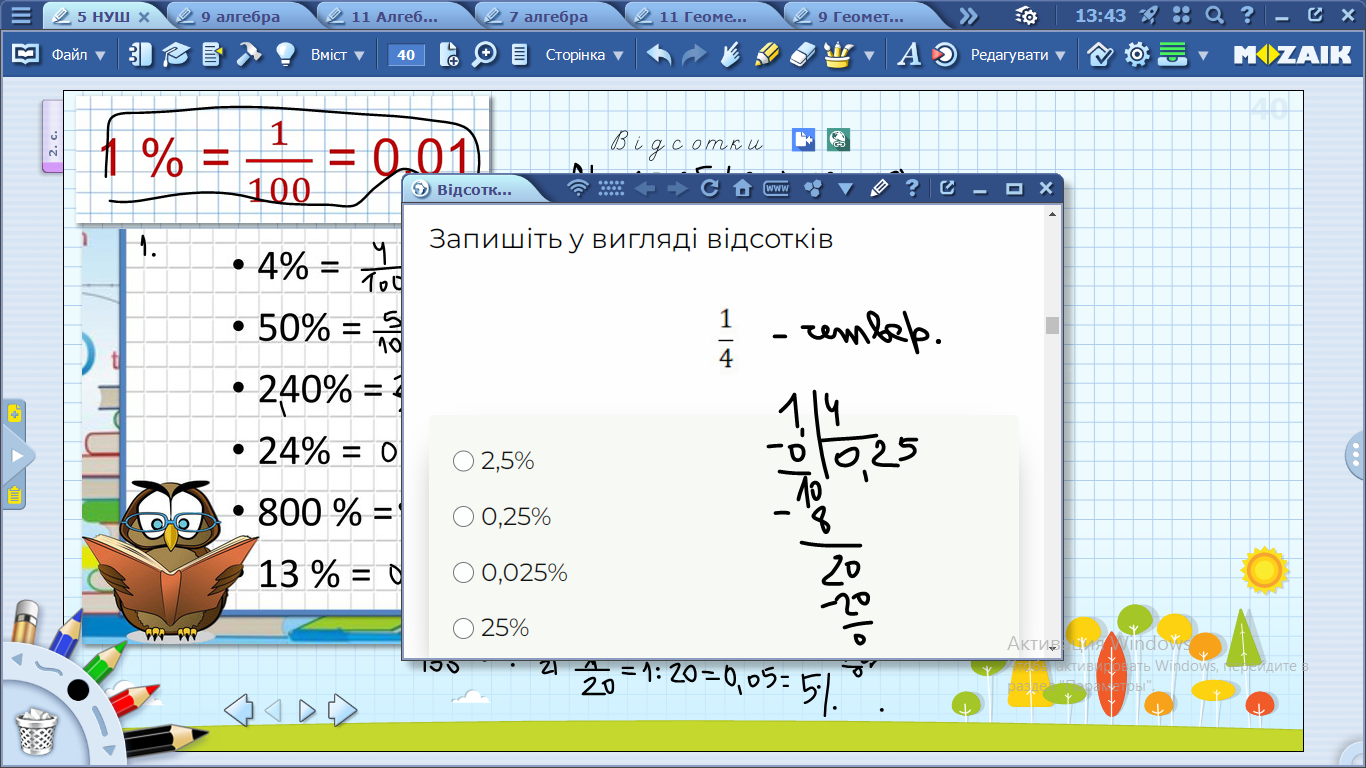 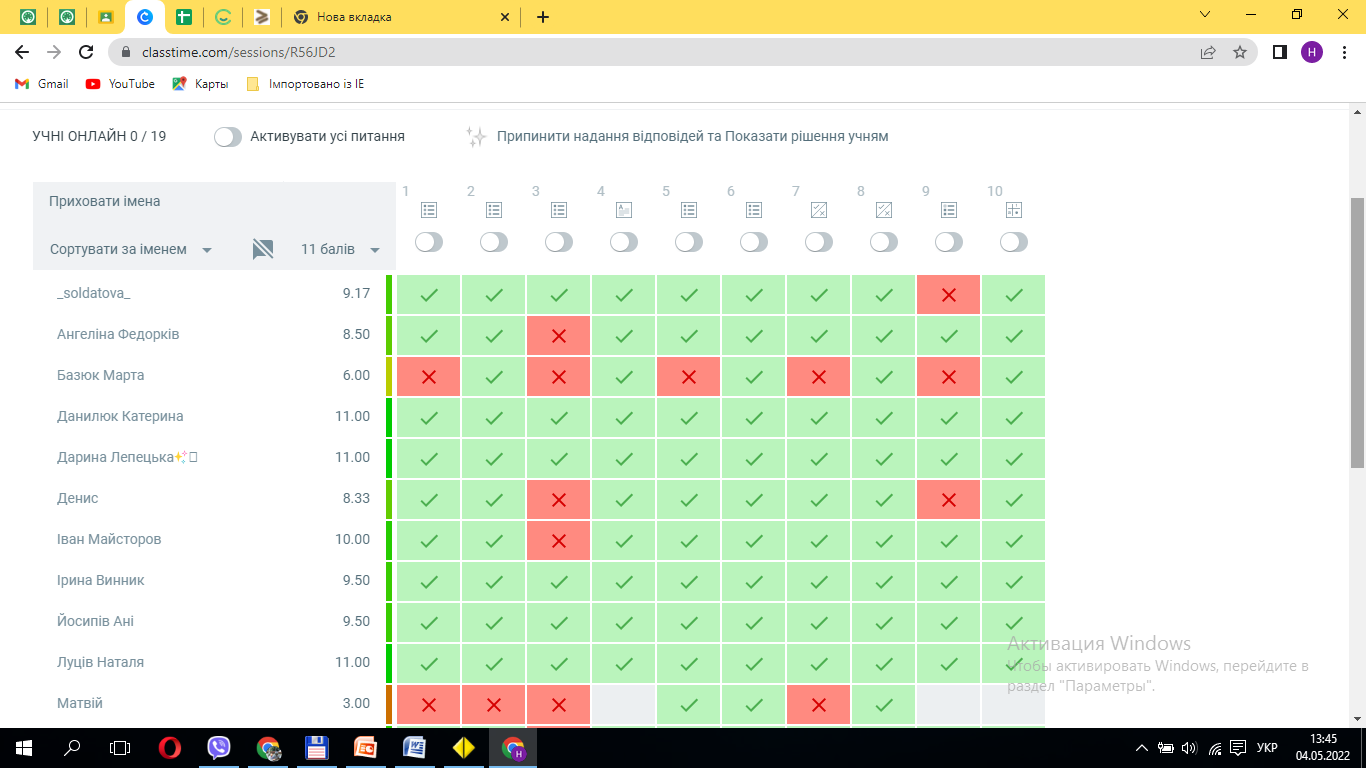 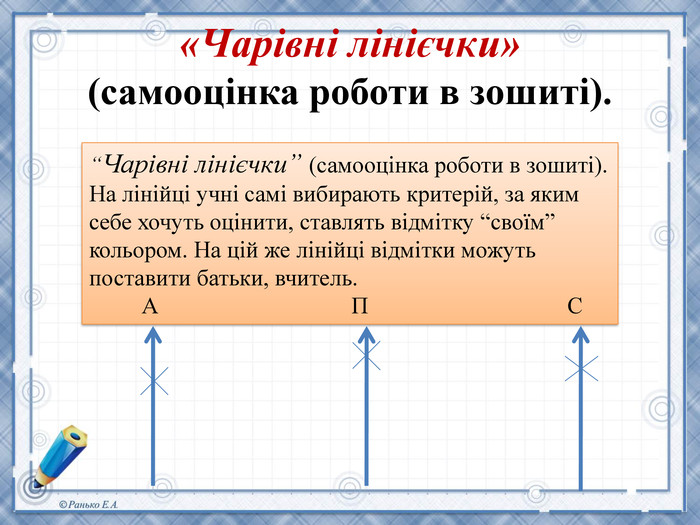 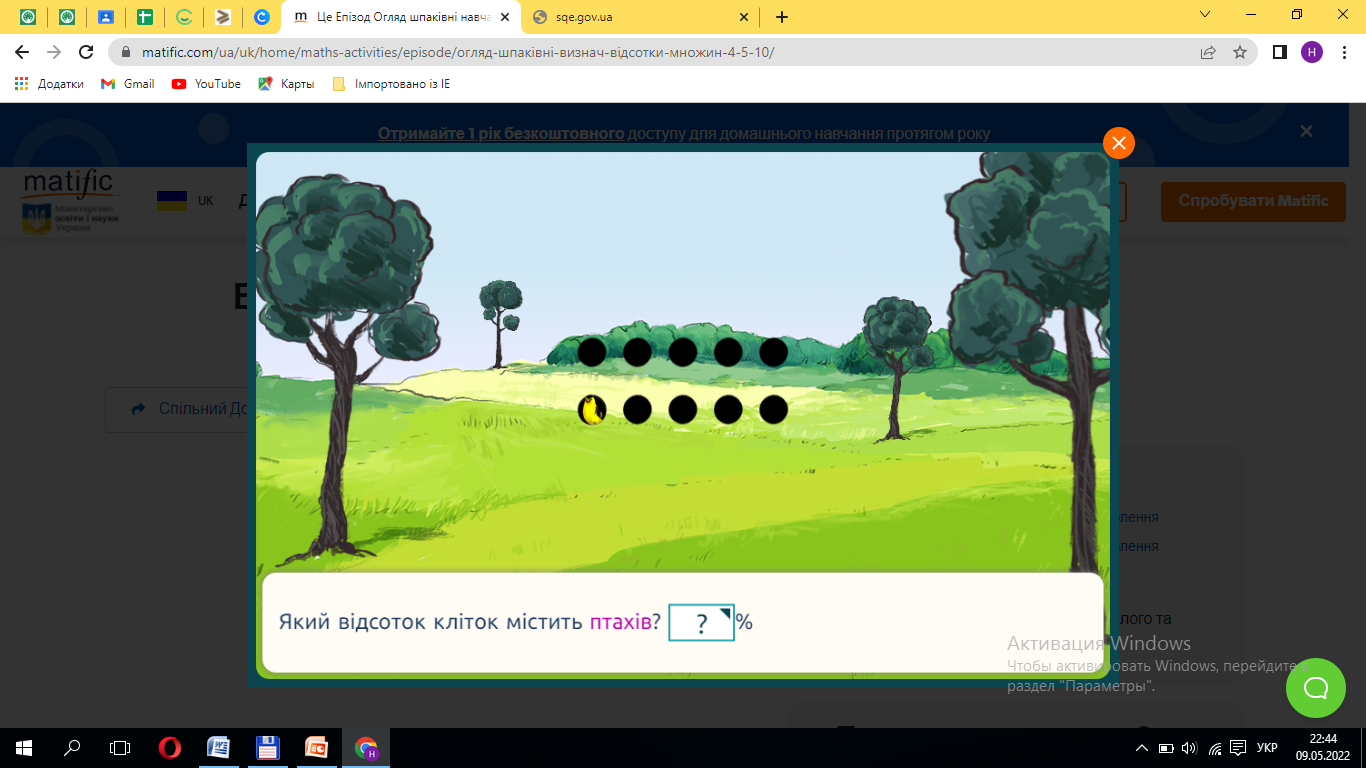 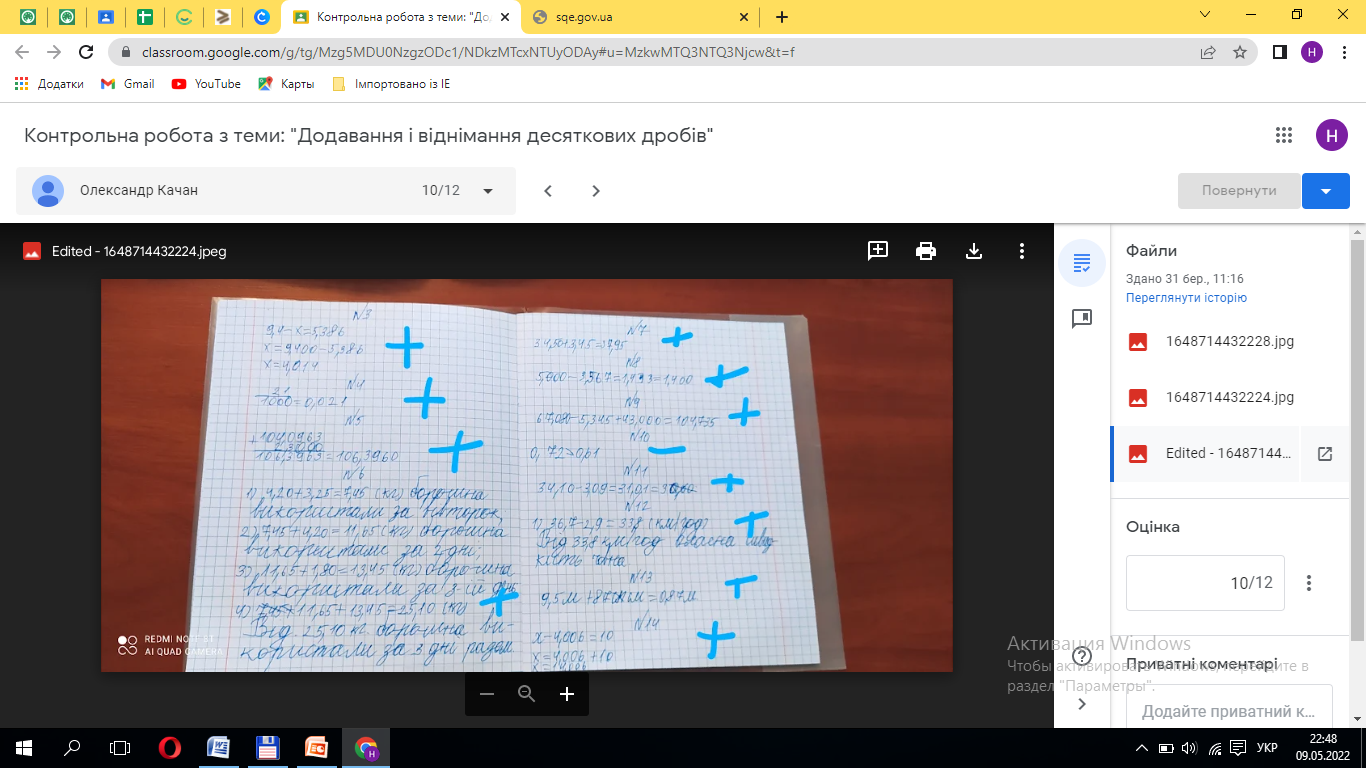 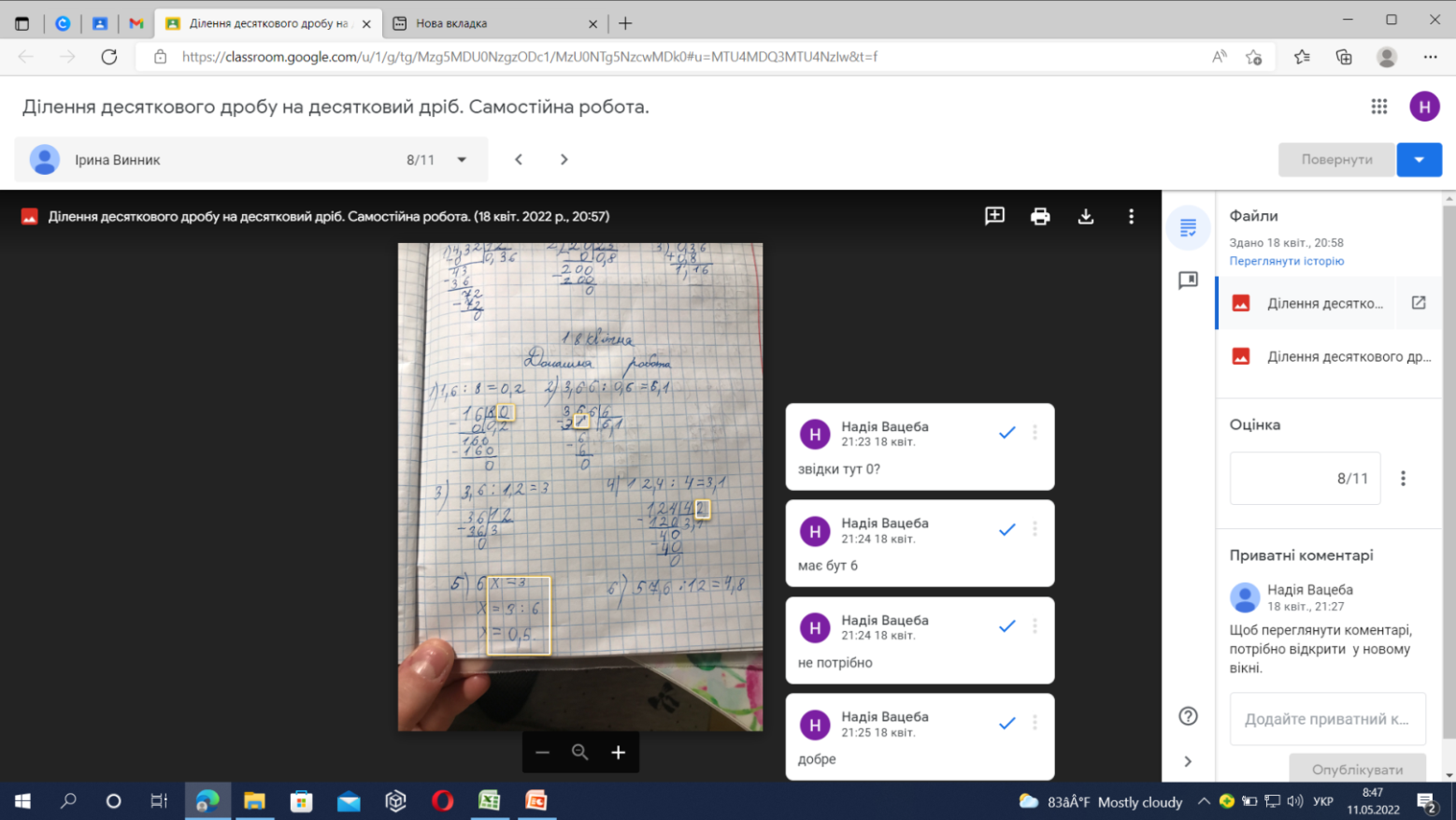 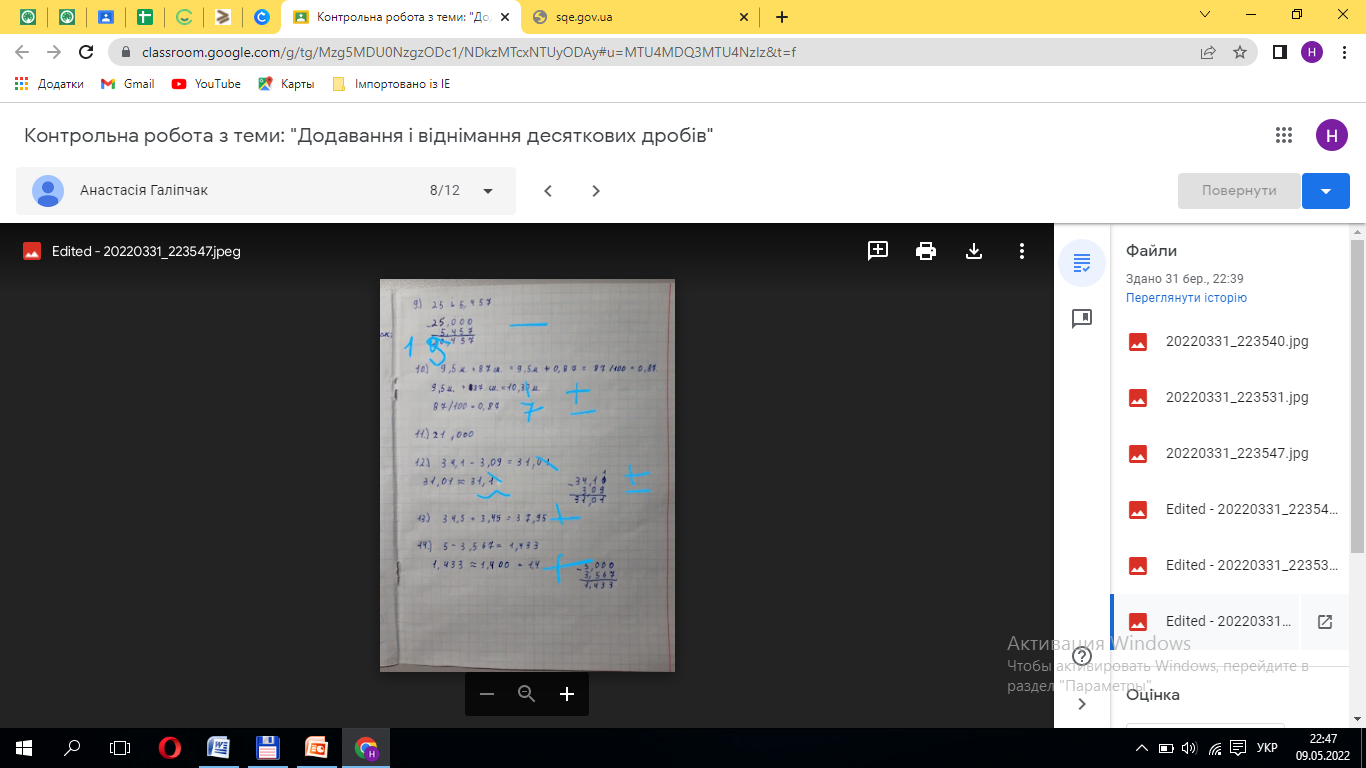 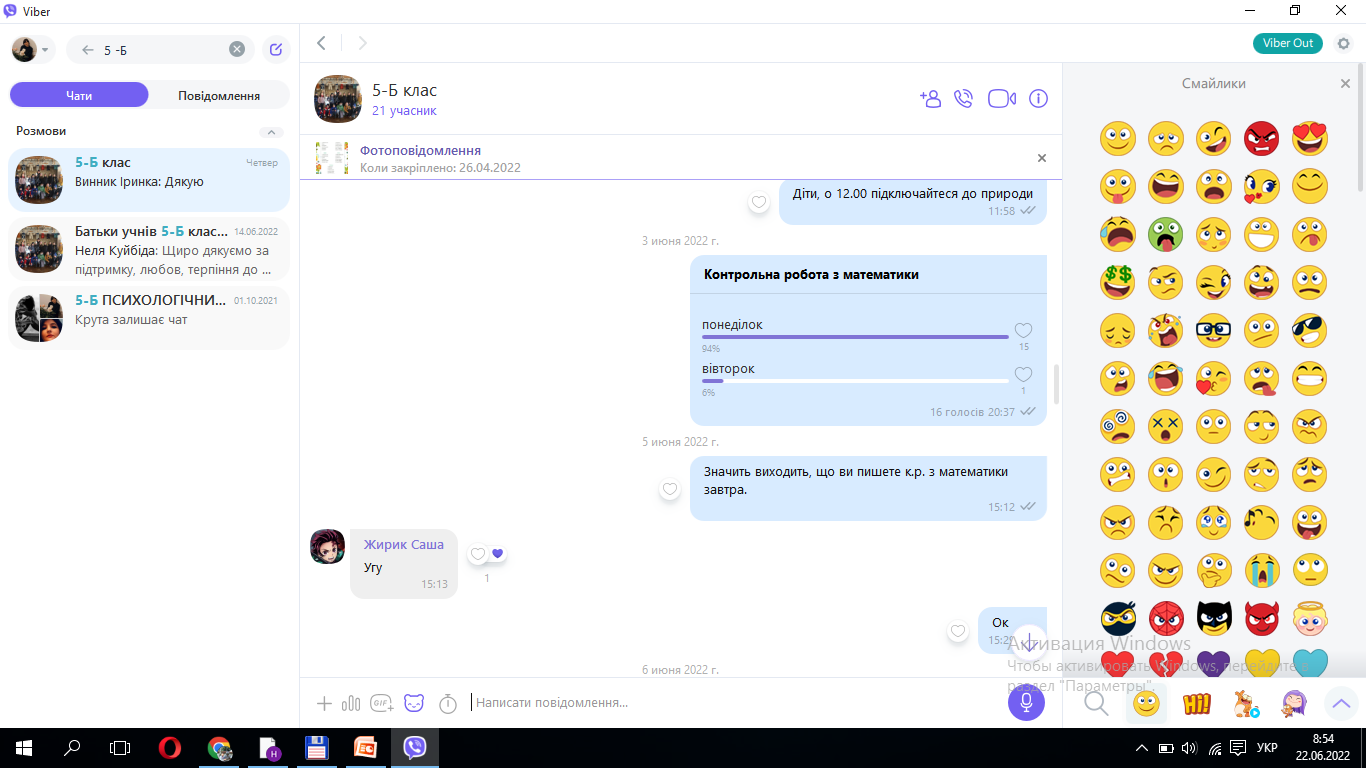 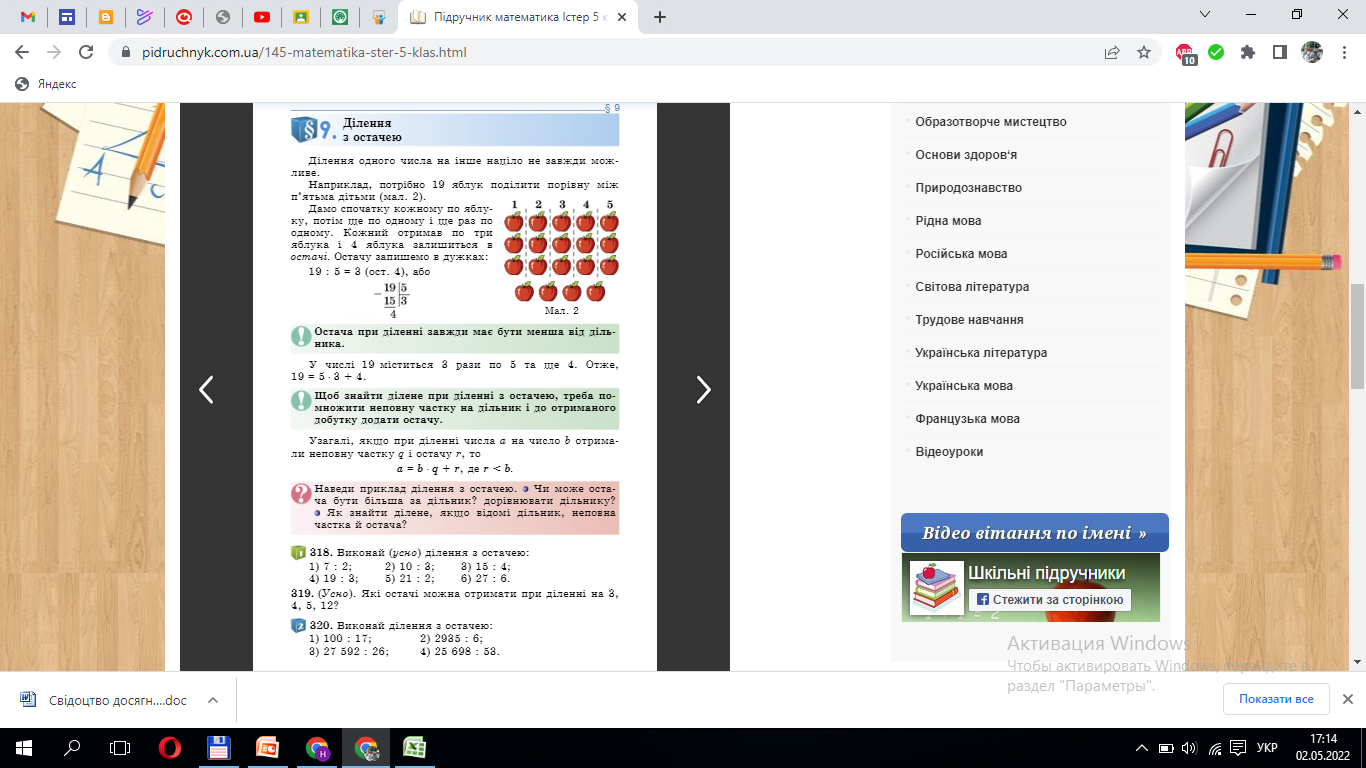 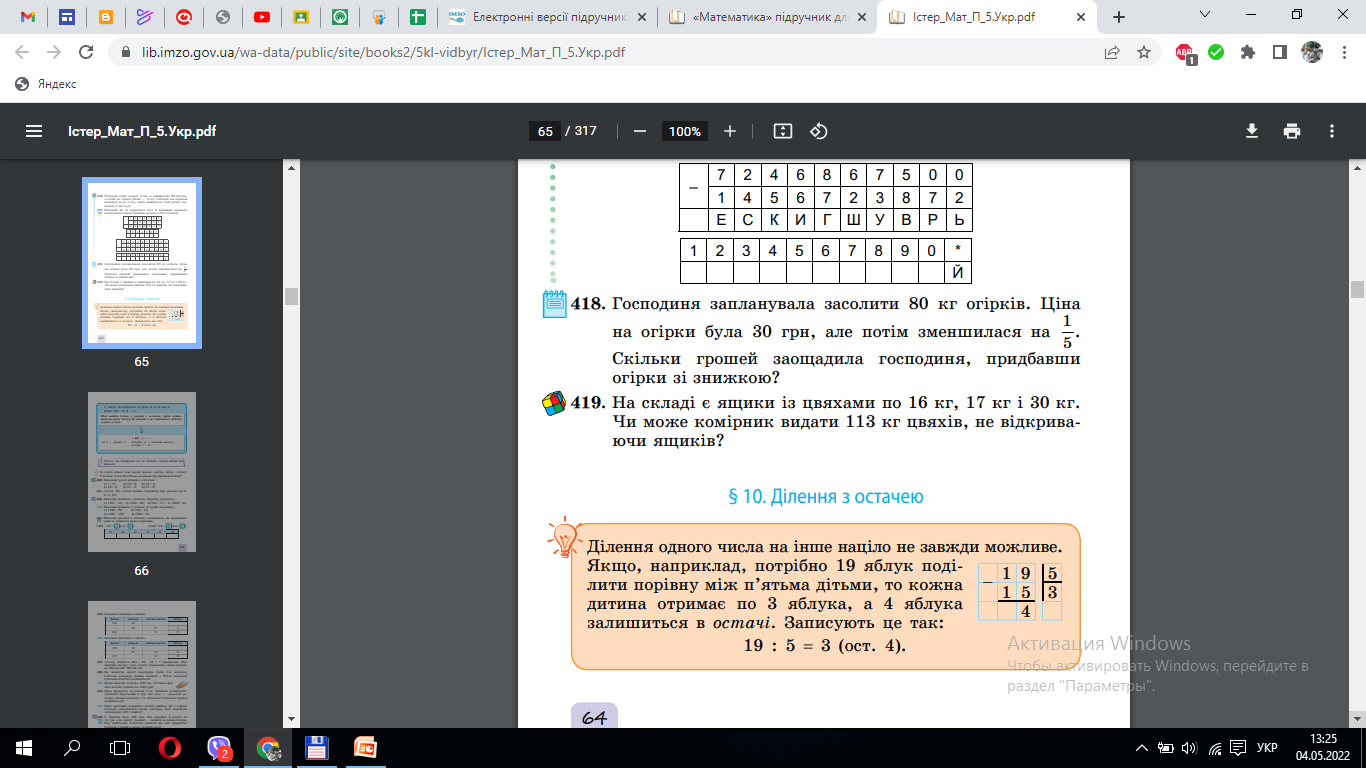 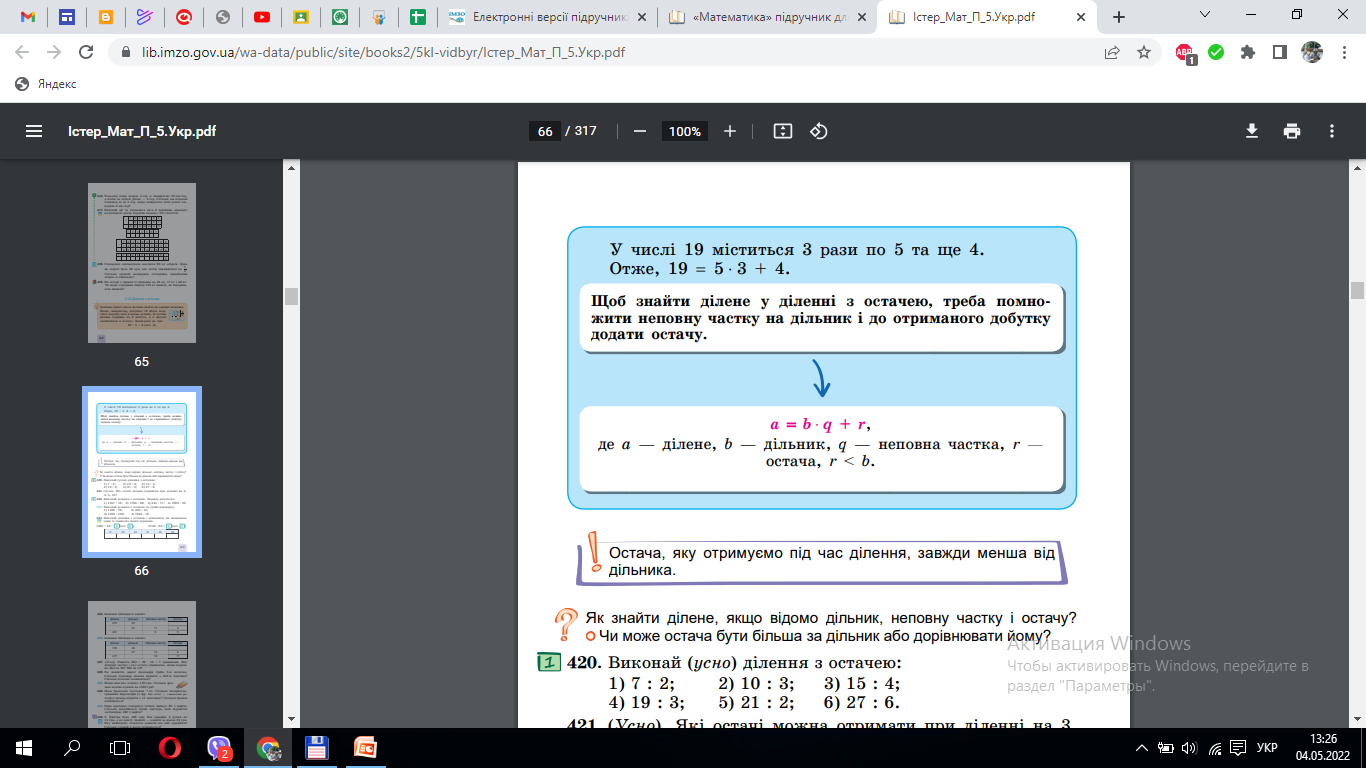 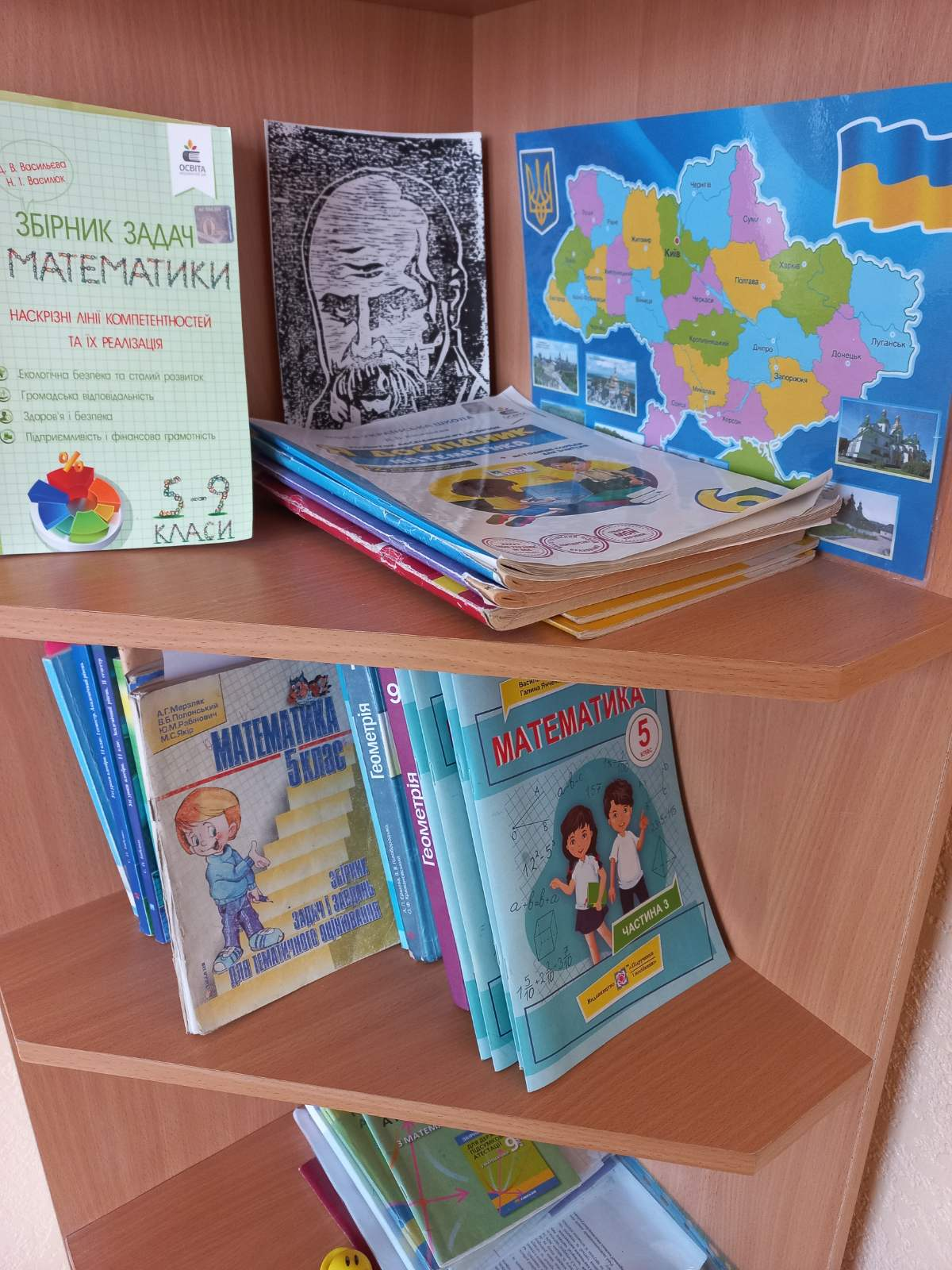 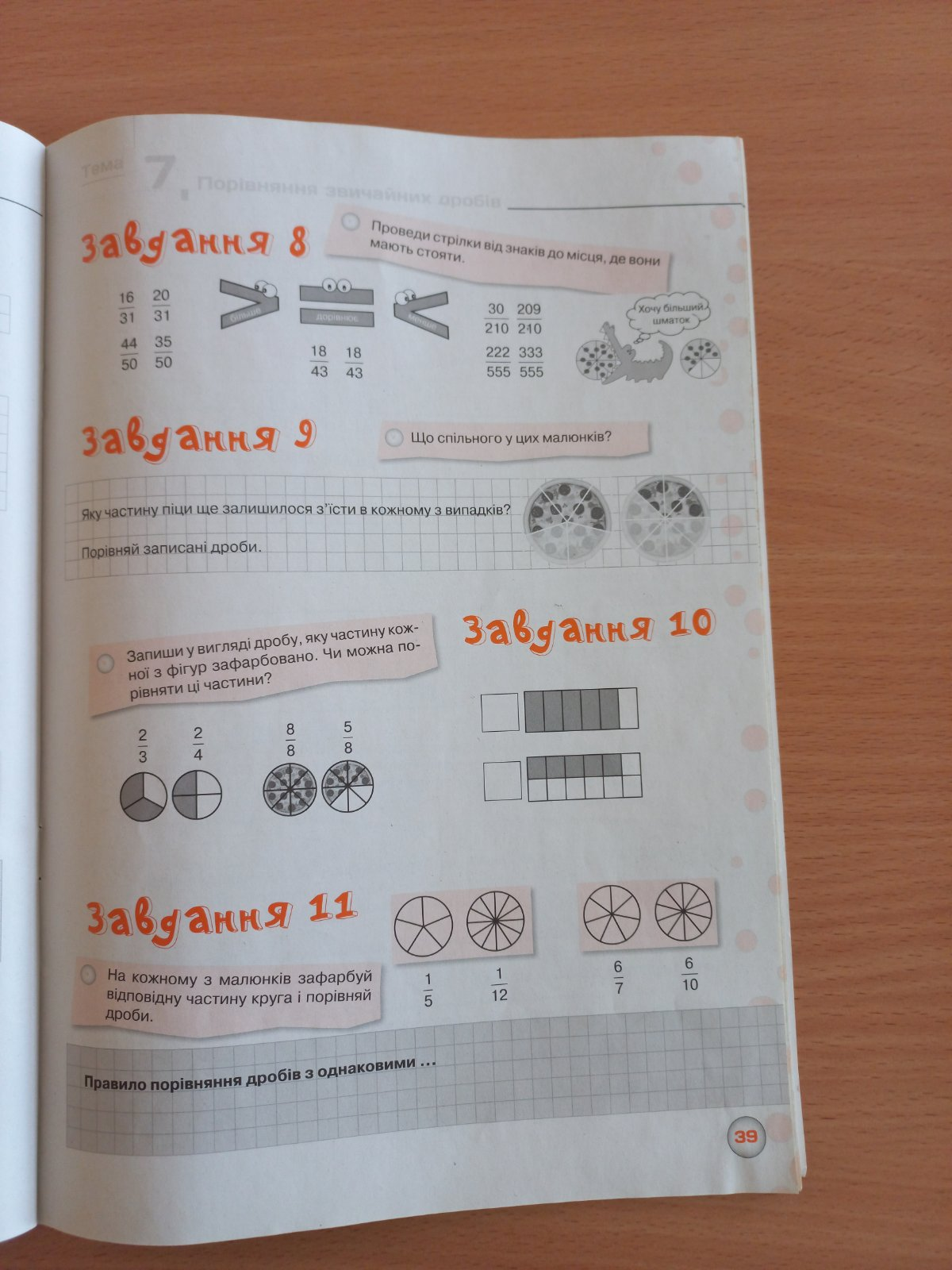 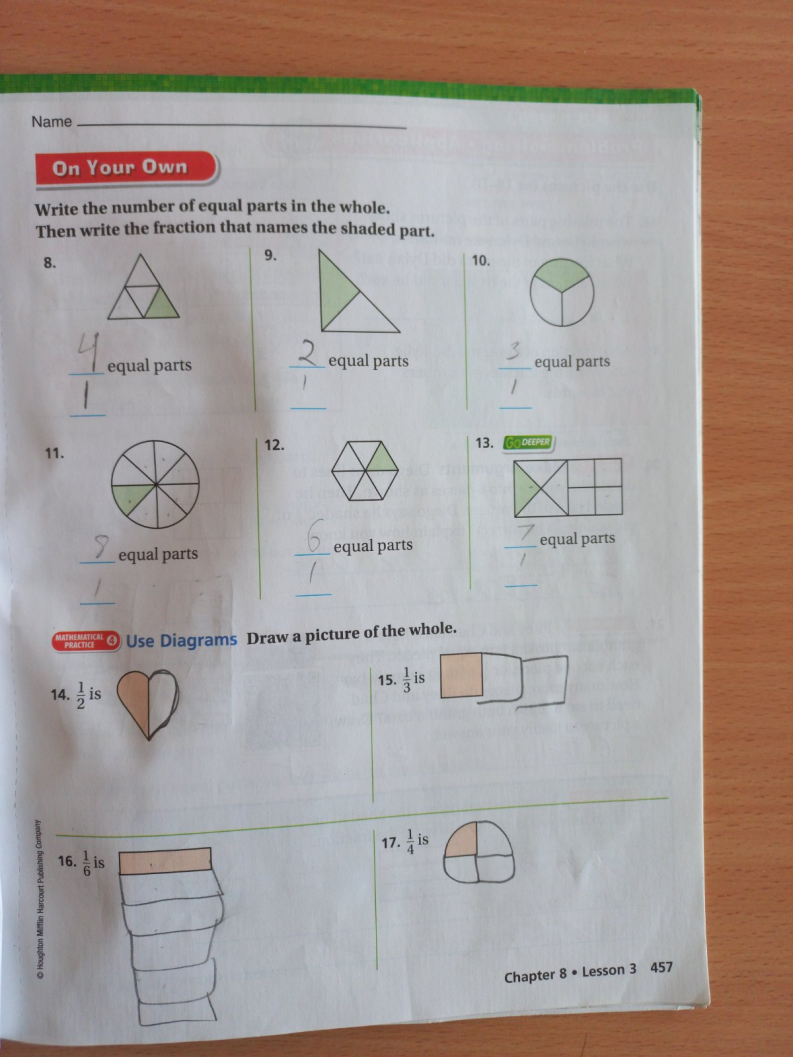 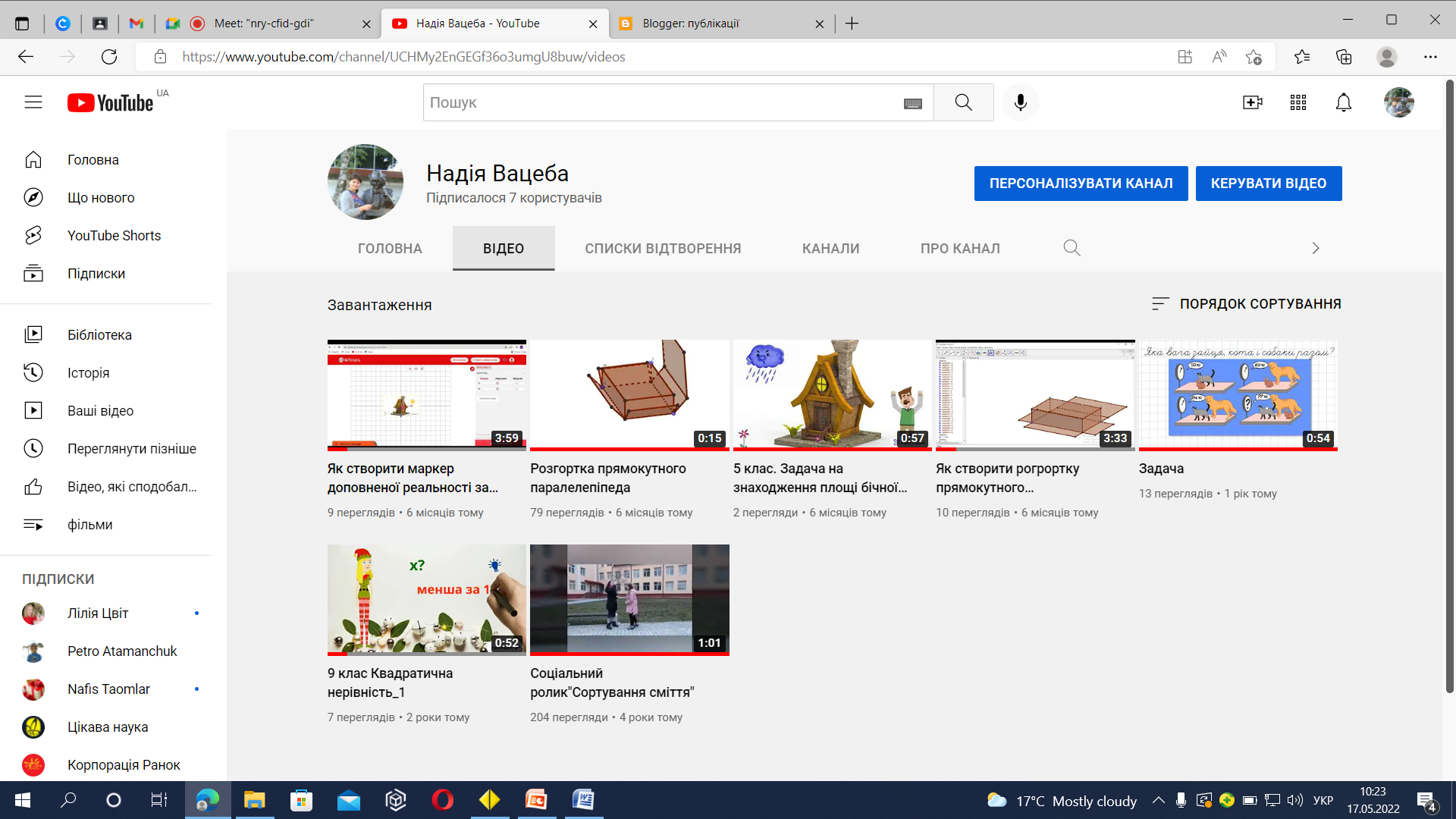 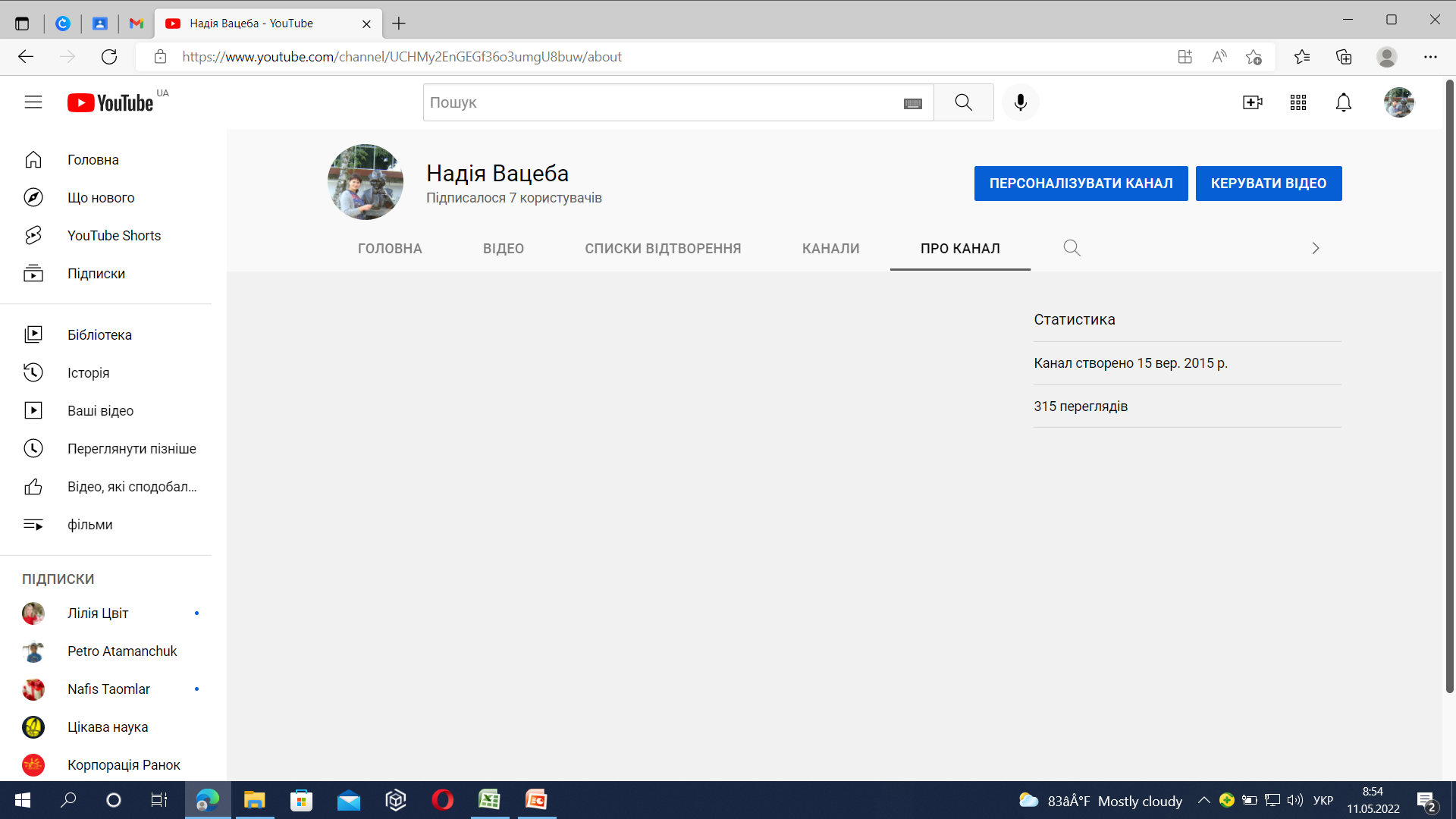 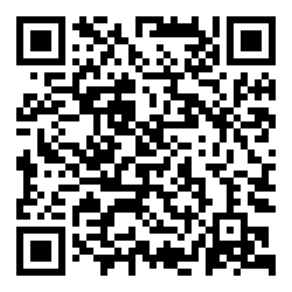 https://cutt.ly/CHnGLe5
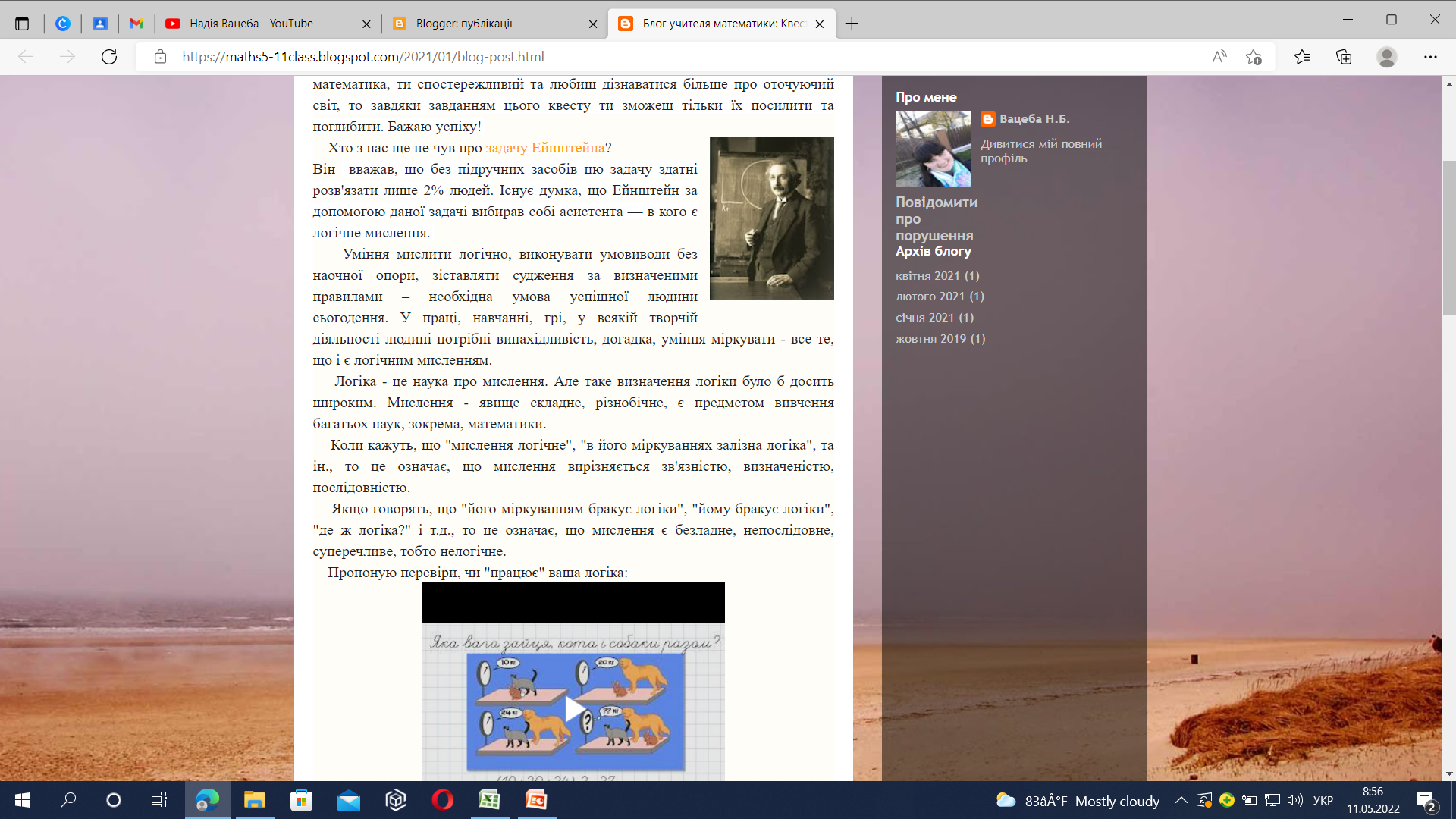 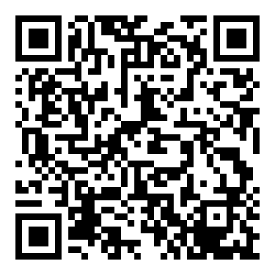 https://cutt.ly/FHnHh3X
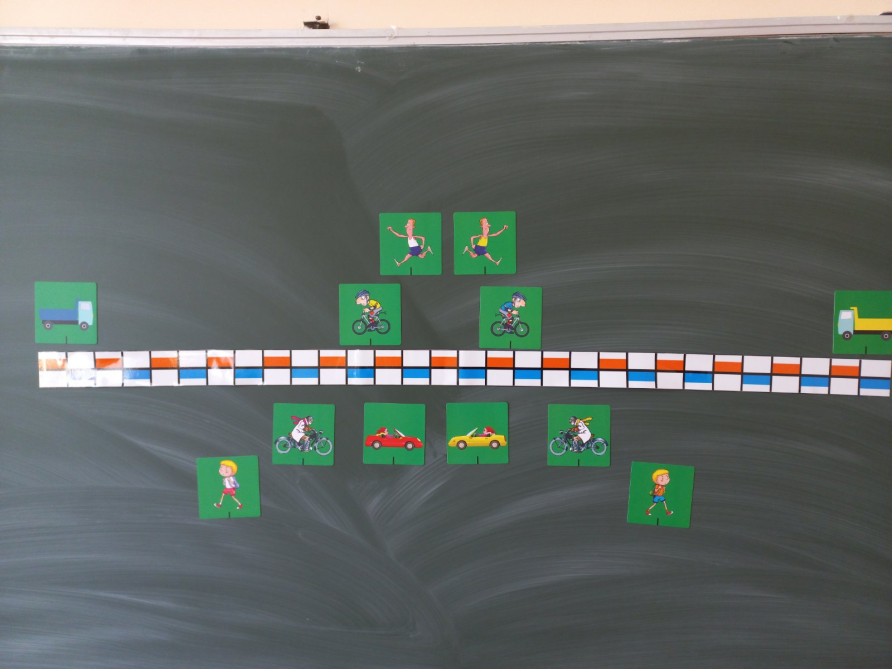 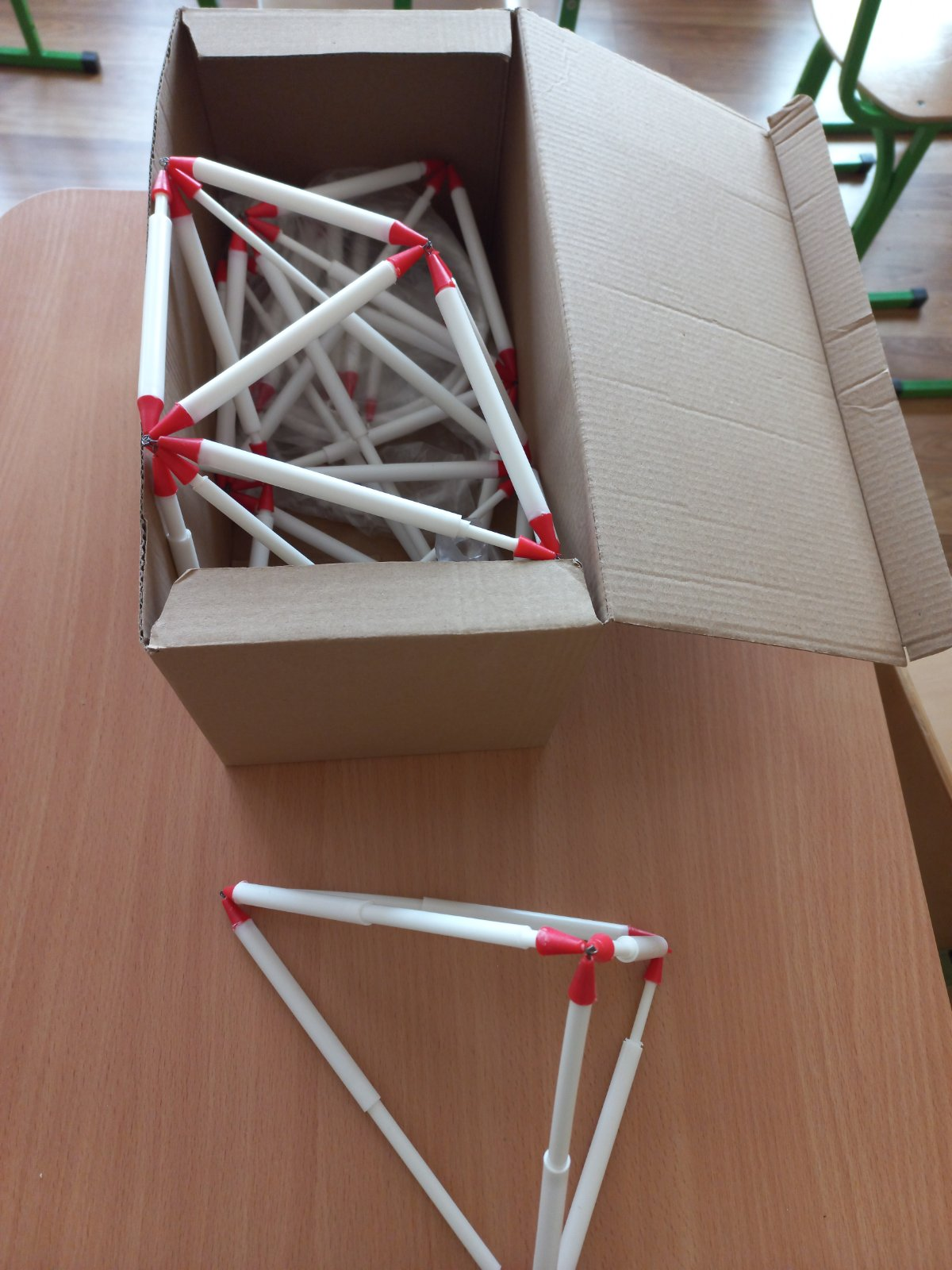 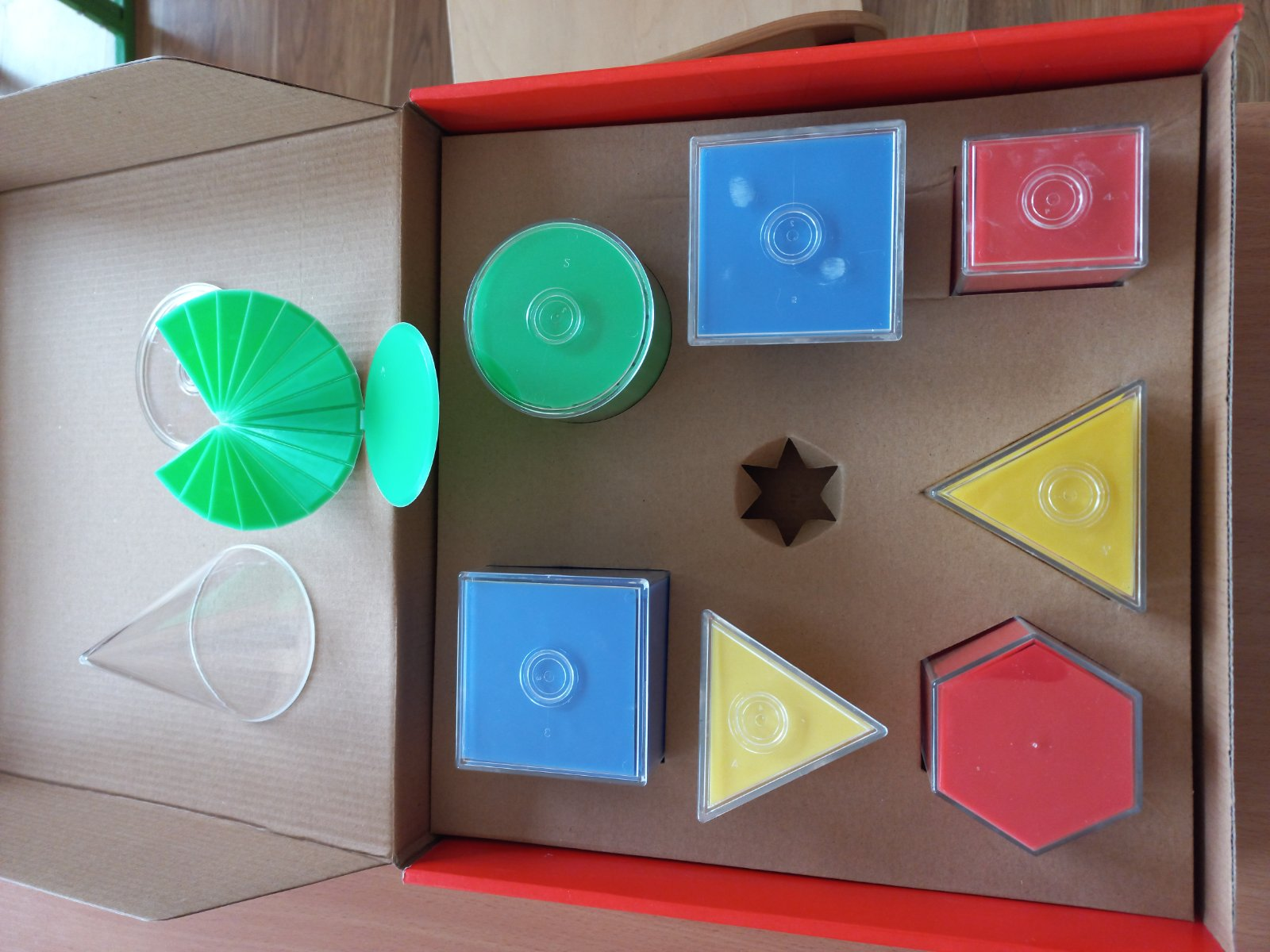 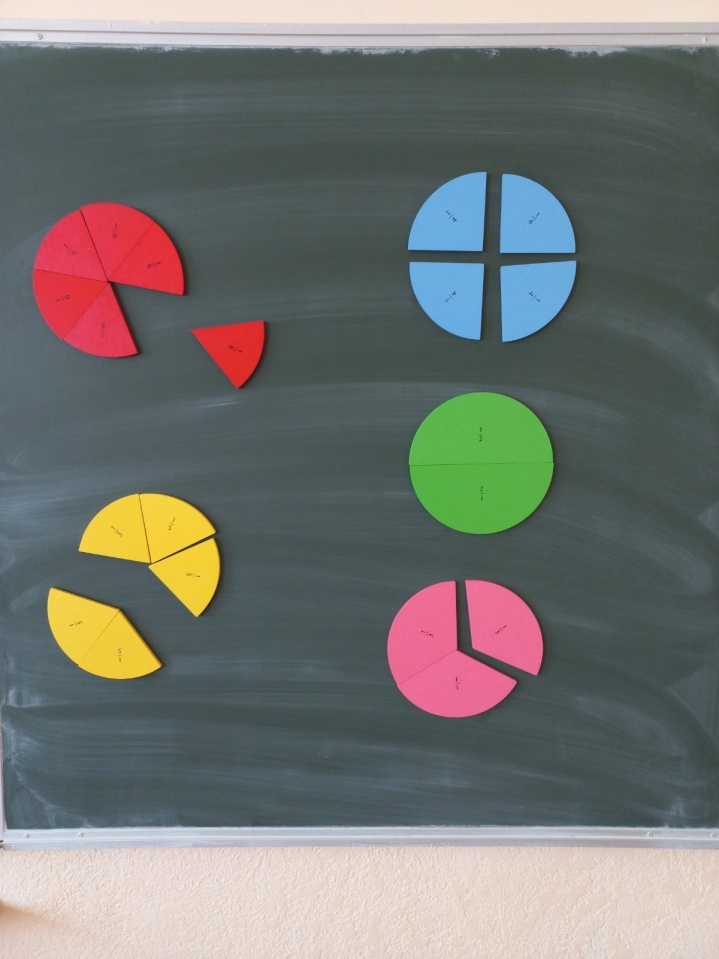 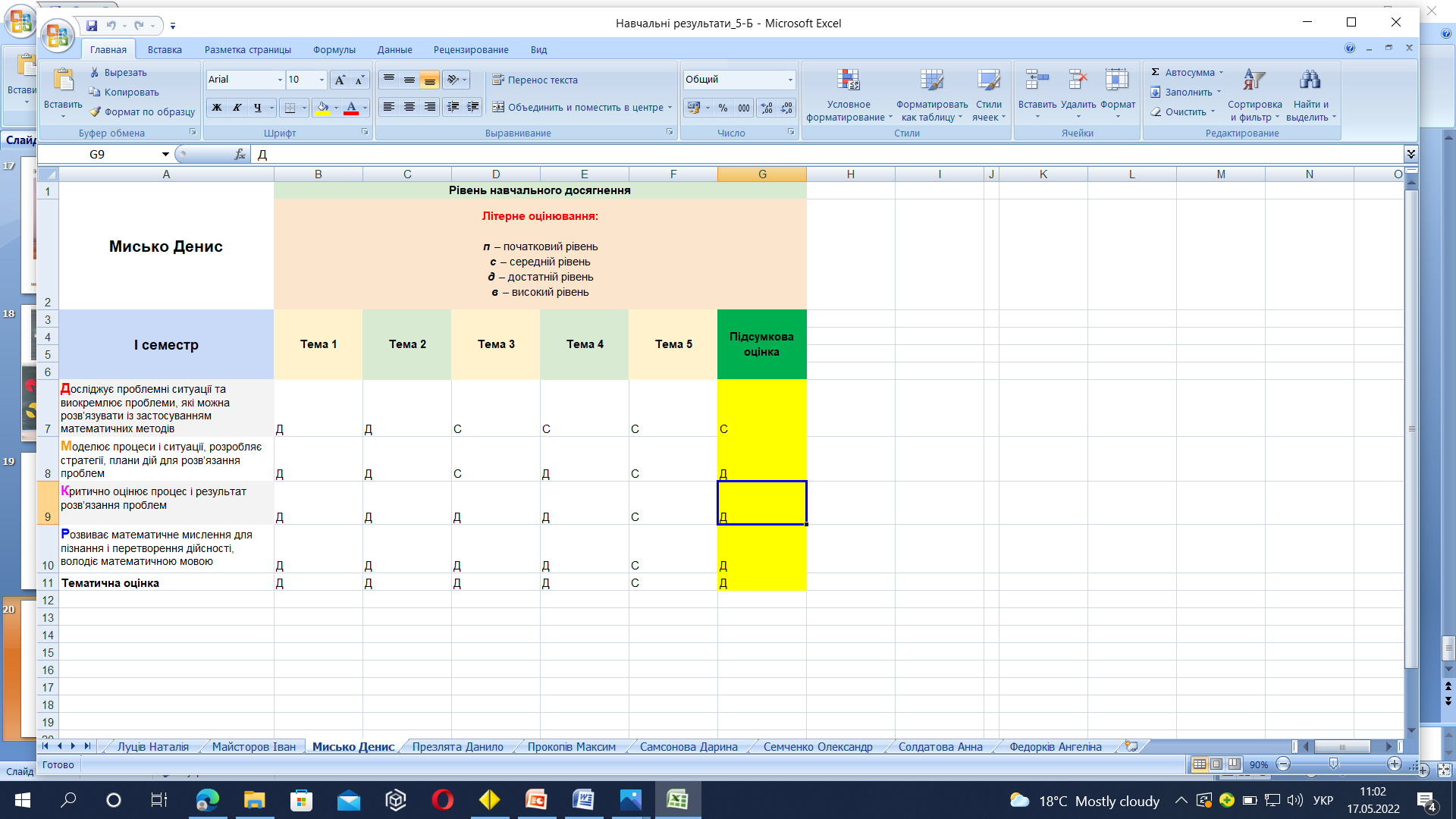 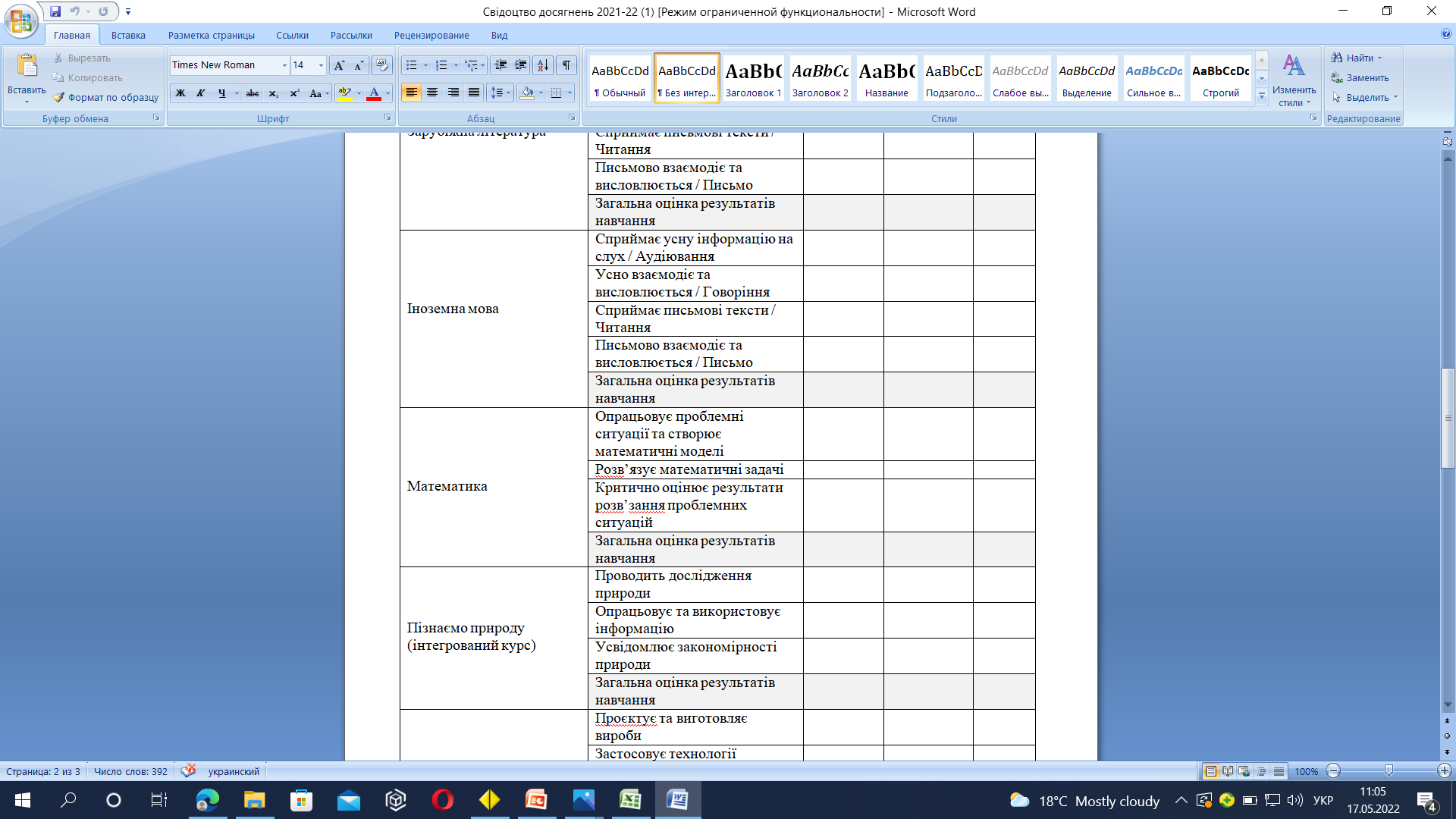